Sankoff turns 50!!   Using Spannoids [k-restricted Steiner Trees] for Sequence Analysis
Videocast August 23rd 2013 from Aarhus to Montreal
Apologies: Absence and Video Cast

String Edits, Time Warps and Macromolecules  [Sankoff and Kruskal, 1983]

First time I met Sankoff:  Baltimore Spring 1986

Lieberman’s algorithm

Sankoff’s First Talk when I was postdoc 

PostDoc with Sankoff 1988-89
  I came from Doolittle, went to Gojobori, succeed by John Kececioglou
[Speaker Notes: COGANGS – EU Project: collaboration with CLCBIO and BIOBASE
https://genome10k.soe.ucsc.edu]
SAPF - Statistical Alignment and Phylogenetic Footprinting
Alignment HMM
Signal HMM
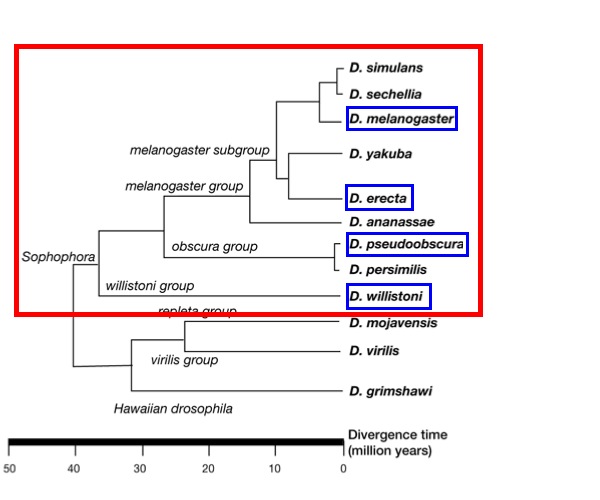 Sum out
Annotate
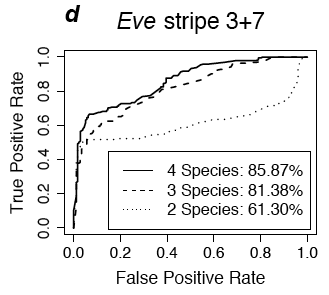 1
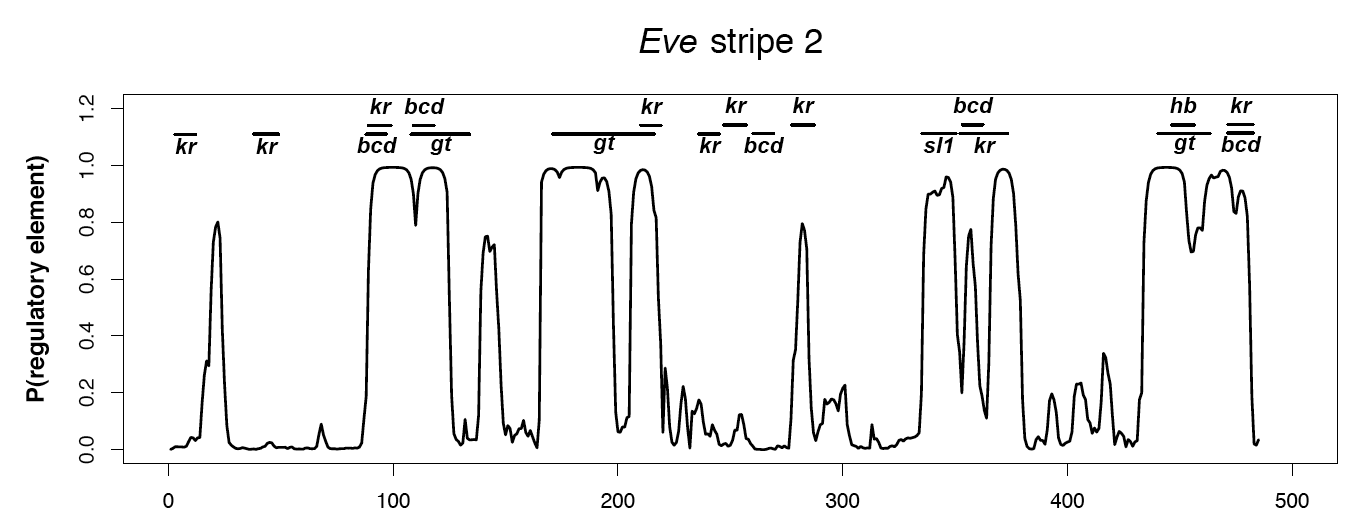 2
Target
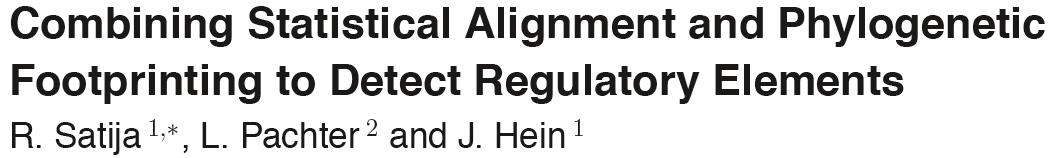 Non-biological Genealogical Structures
3
4
4
Fast Statistical Alignment:
1
1
Data – k genomes/sequences:
2
2
http://math.berkeley.edu/~rbradley/papers/manual.pdf
k
3
4
Li-Stephens approximation to recombination-coalescent likelihood
1
2
Spanning tree
Additional edges
3
4
k
1
1
1
1
2
2
2
2
4
3
4
3
4
3
4
3
Spanning Trees (Fitch 1977)
Phylogenetic Networks (Bandelt, Dress, Huson,..)
Spanning Trees (Fitch 1977)
Spannoids – k-restricted Steiner Trees
Baudis et al. (2000) Approximating Minimum Spanning Sets in Hypergraphs and Polymatroids
2
3
3
1
2
Spanning tree
1
4
Steiner tree
4
2
1
1
1-Spannoid
5
5
3
2-Spannoid
3
4
4
2
6
Advantage: Decomposes large trees into small trees
Questions: How to find optimal spannoid?
                  How well do they approximate?
Approximating Trees
Overall strategy: 
    Infer full phylogeny
    Reduce to Spannoid
There are many k-Spannoids reductions of a phylogeny
Naïve Criteria can lead to imbalanced components
14 optimization criteria were investigated. Some criteria:

Find the k-restricted Steiner tree that minimizes the total length of contracted edges.
Find the k-restricted Steiner tree that minimizes the total number of contracted edges.
Dynamical Programming Algorithms [Rune Lyngsø] optimising different criteria
running time is O(nk2) – n is number of leaves
O(n2+nk2)
Counting k-Spannoids
k n
0
1
2
3
4
Steiner trees
6
1 296
3 996
5 256
5 706
5 811
105
10
1.0×108
9.7×108
1.8×109
2.3×109
2.5×108
2 027 025
1. Steiner Trees (Unrooted, leaflabelled  & valency 3)
2. Spanning Trees:   kk-2
3. Counting k-Spannoids
Example – Contraction of Simulated Coalescent Trees
Simulation
   Trees simulated from the coalescent
  Spannoid algorithm:
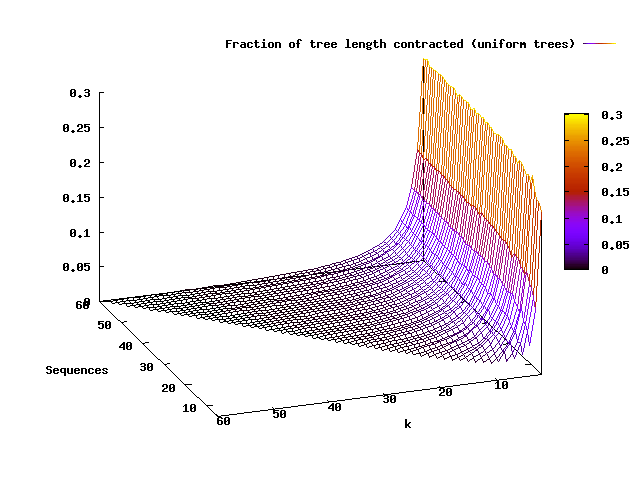 Conclusion
    Approximation very good for k >5
   Not very dependent on sequence number